PRAWA DZIECKA
20 listopada 
Ogólnopolski Dzień Praw Dziecka.
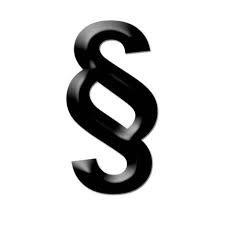 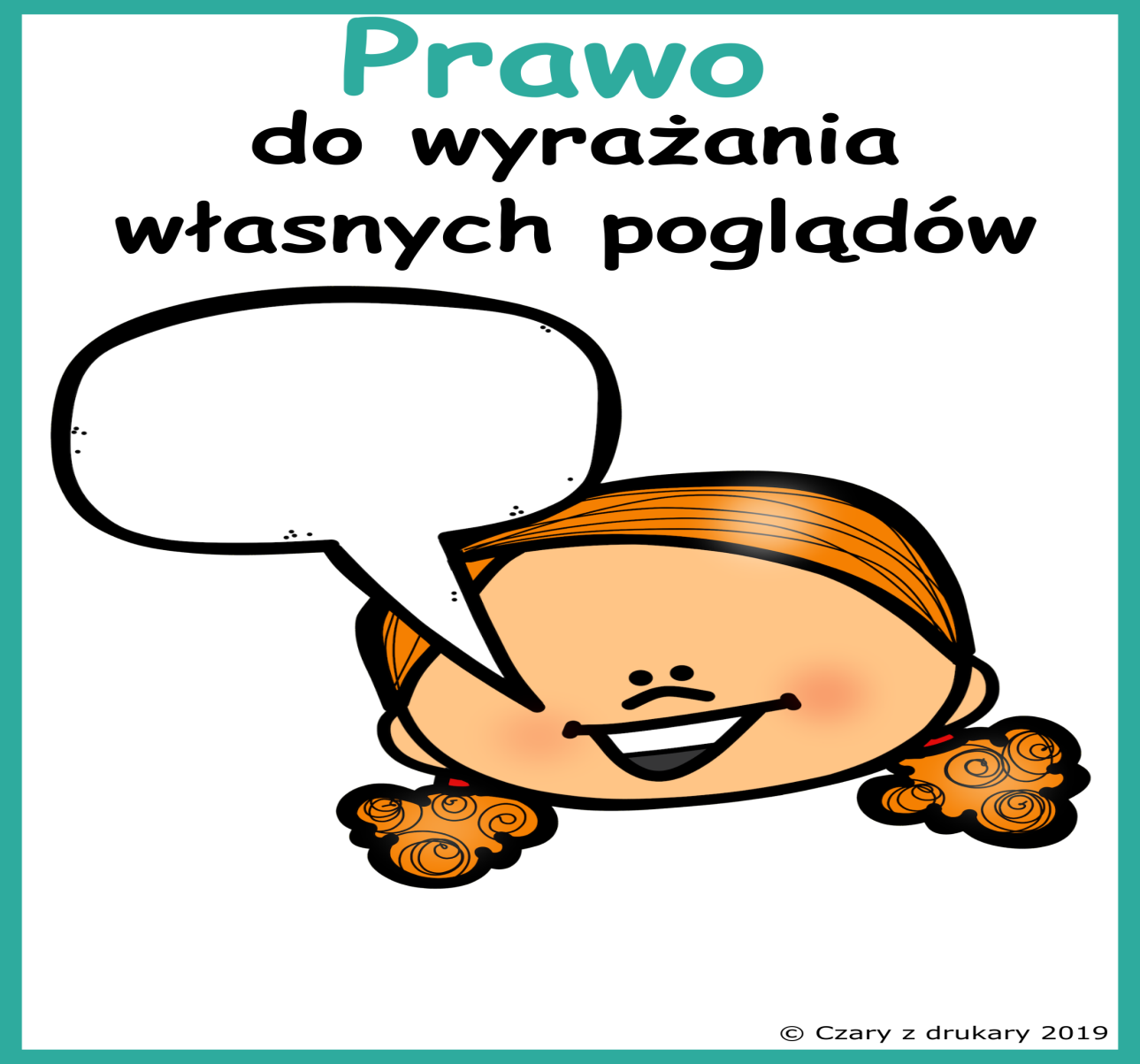 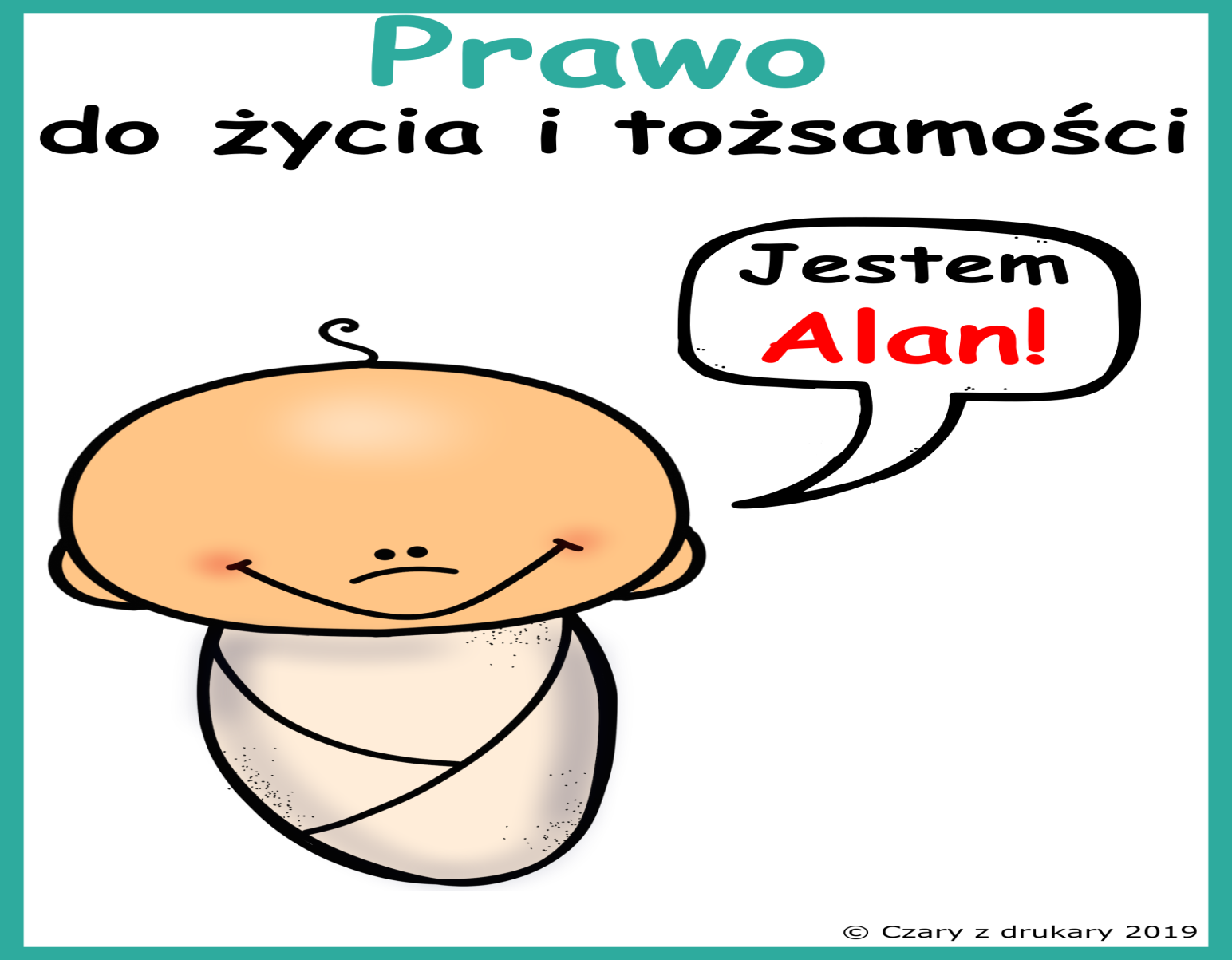 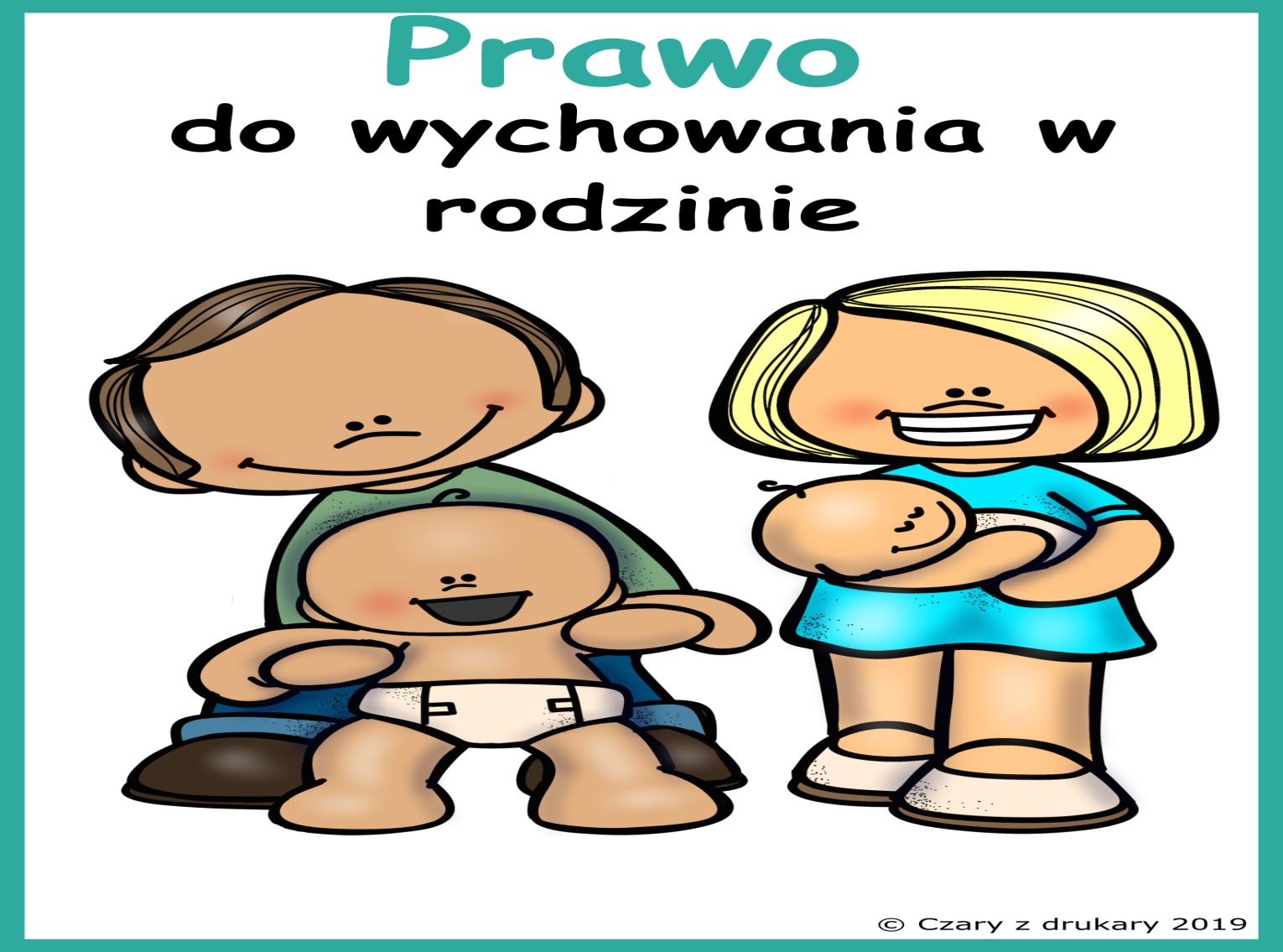 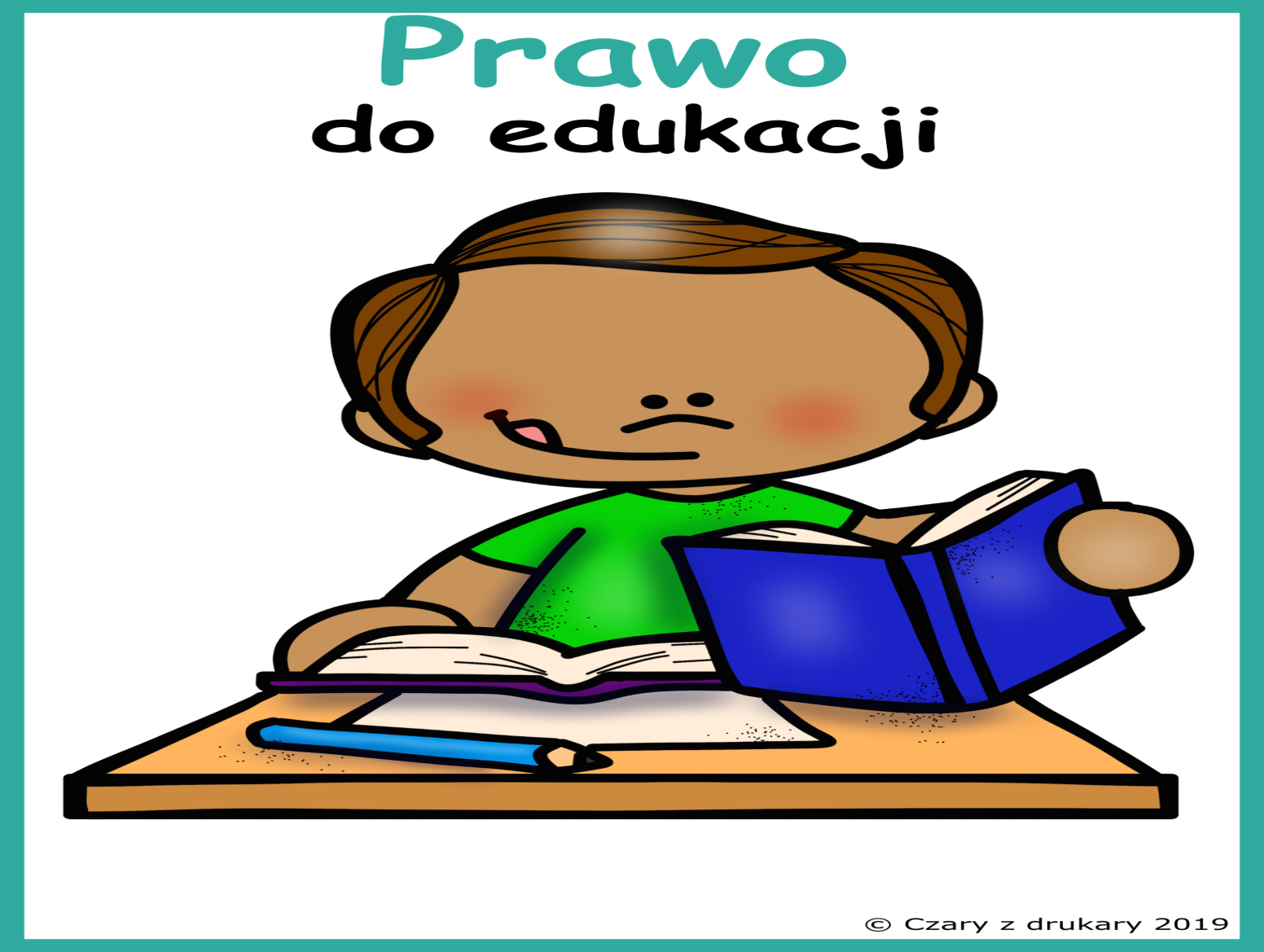 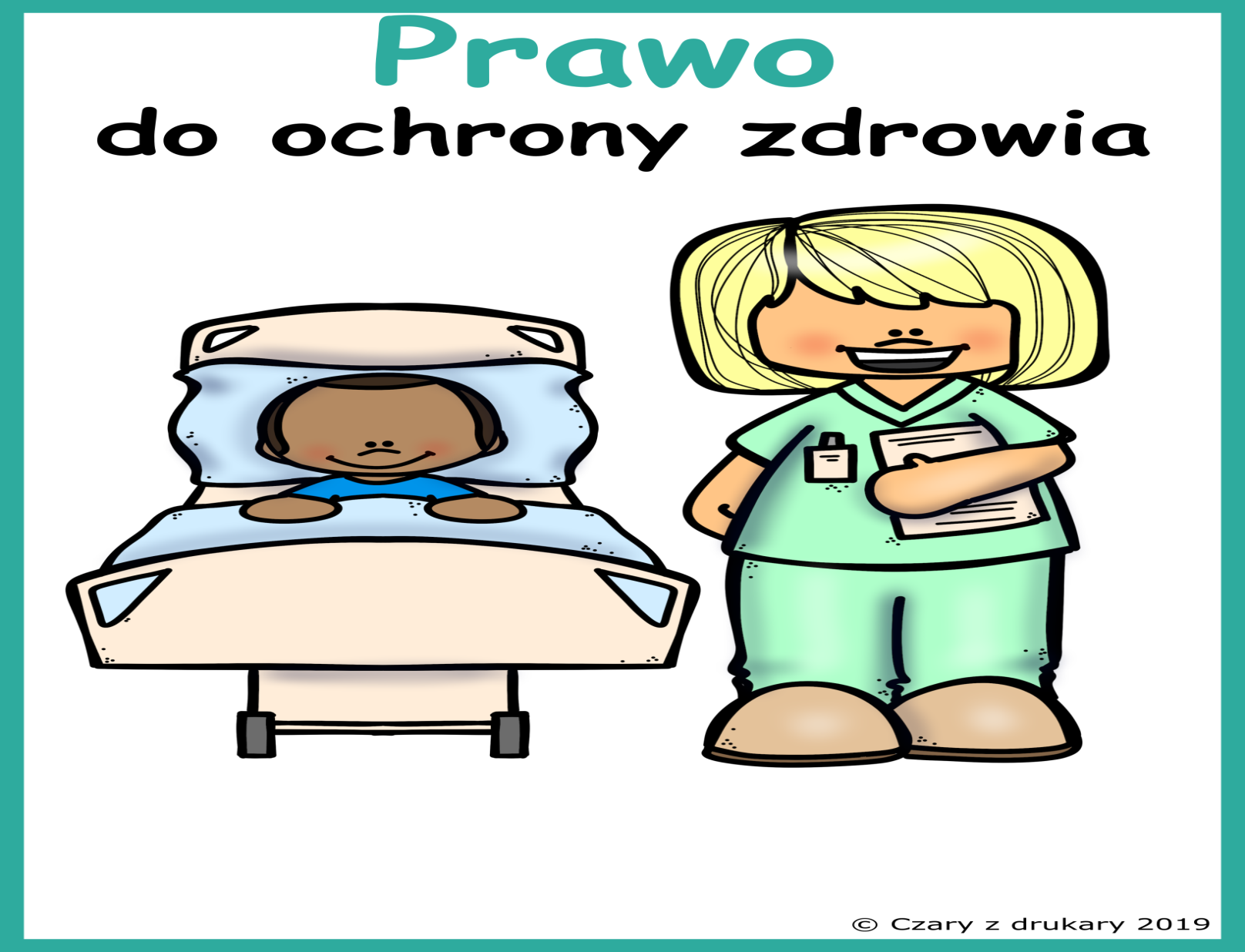 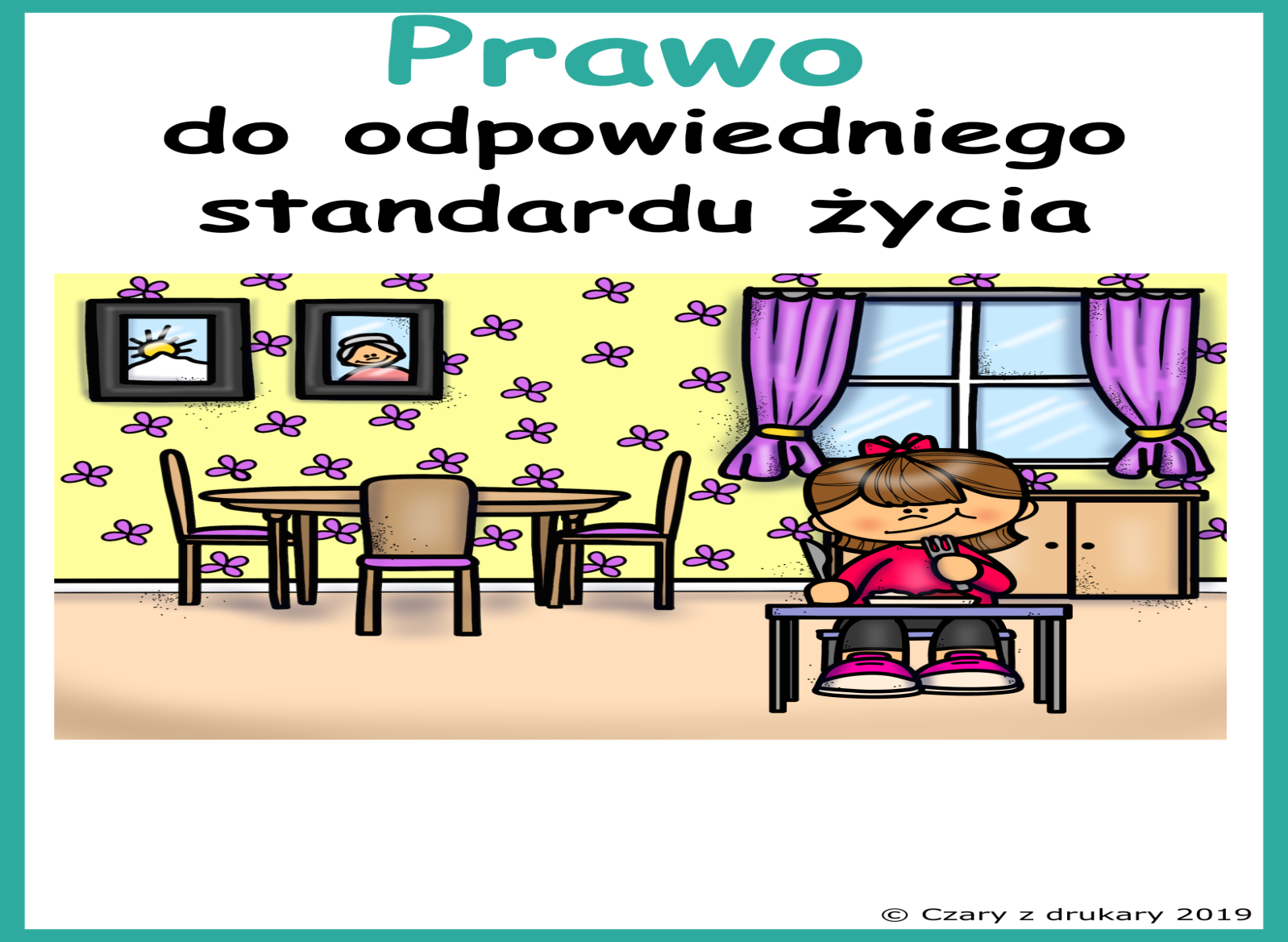 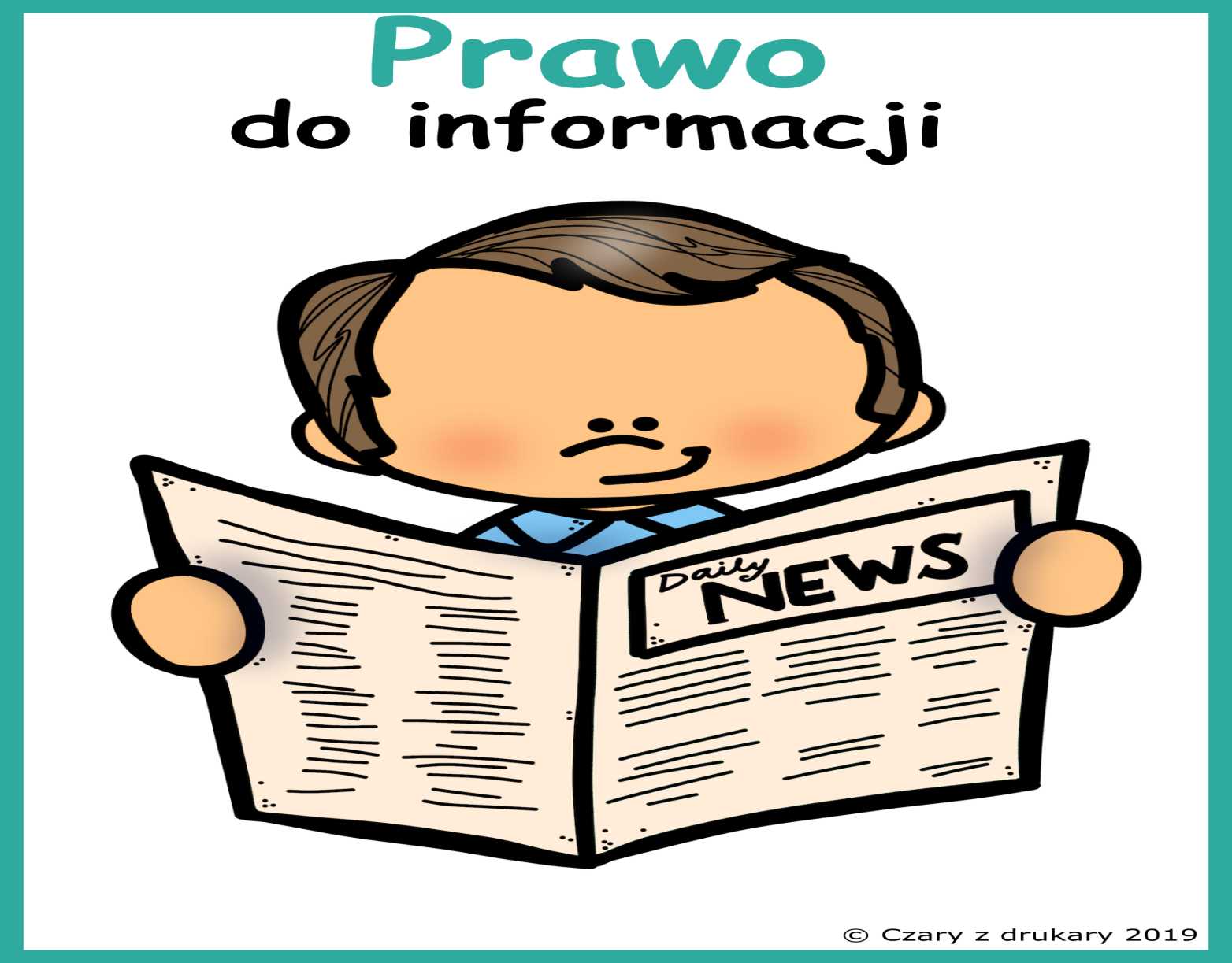 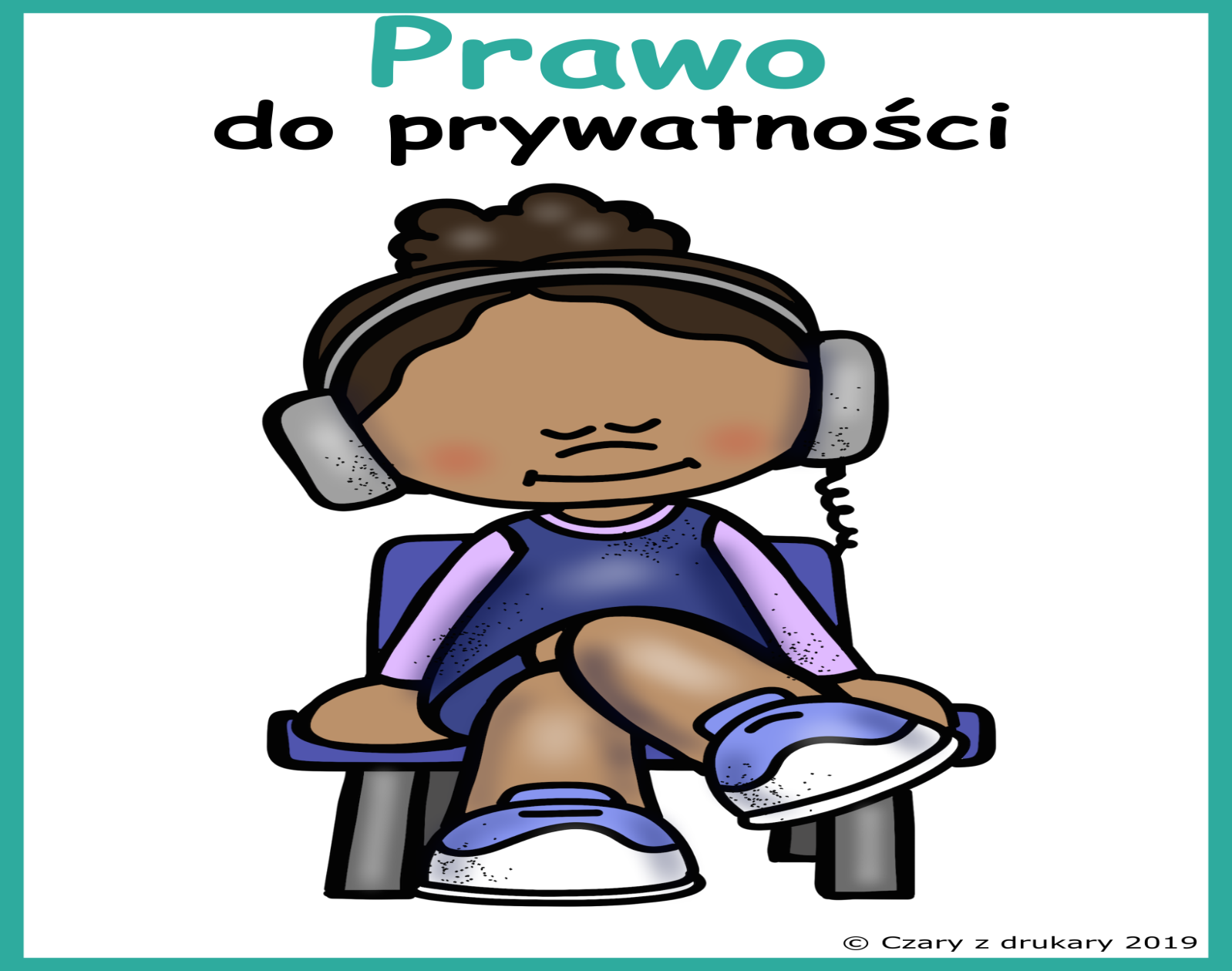 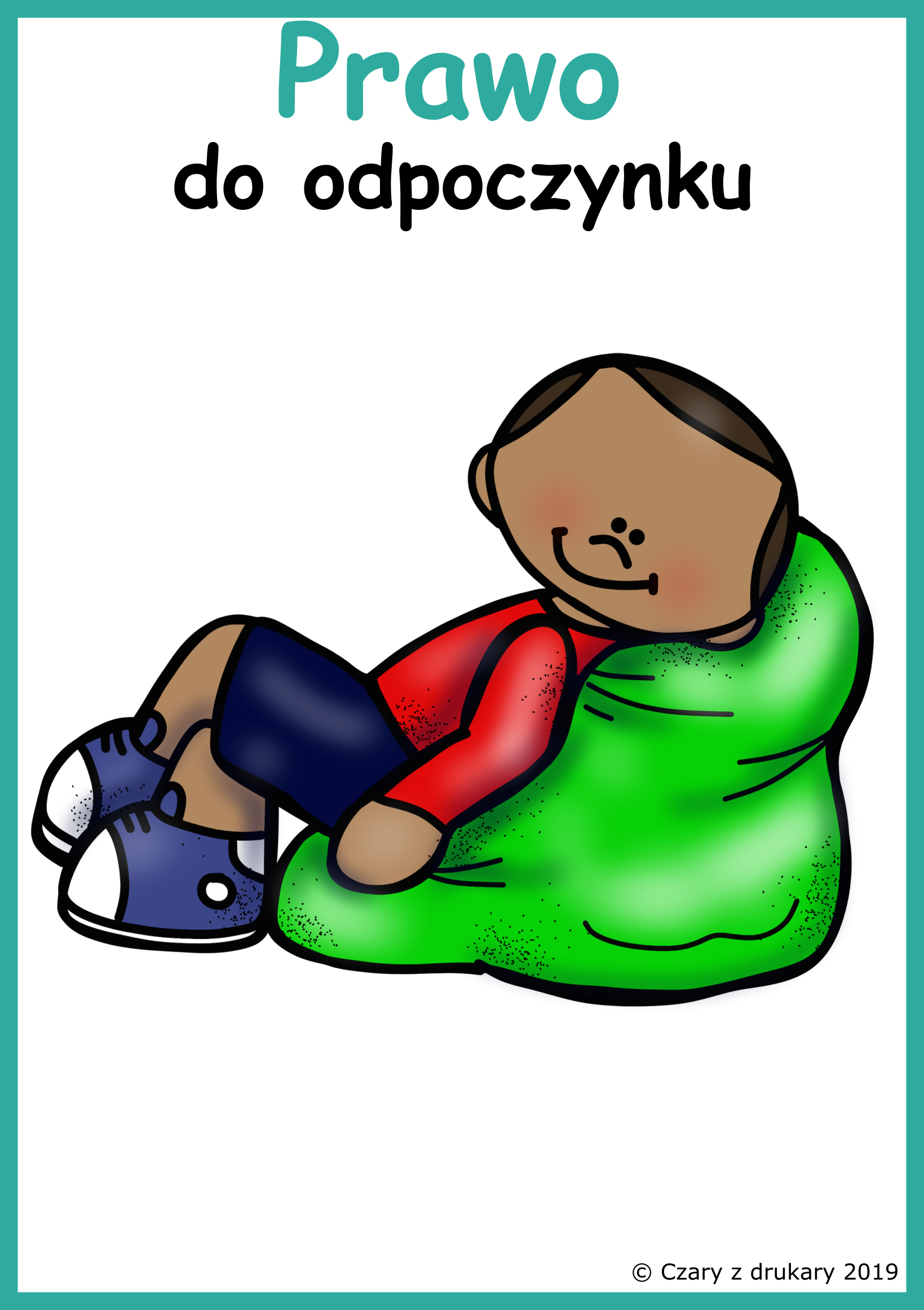 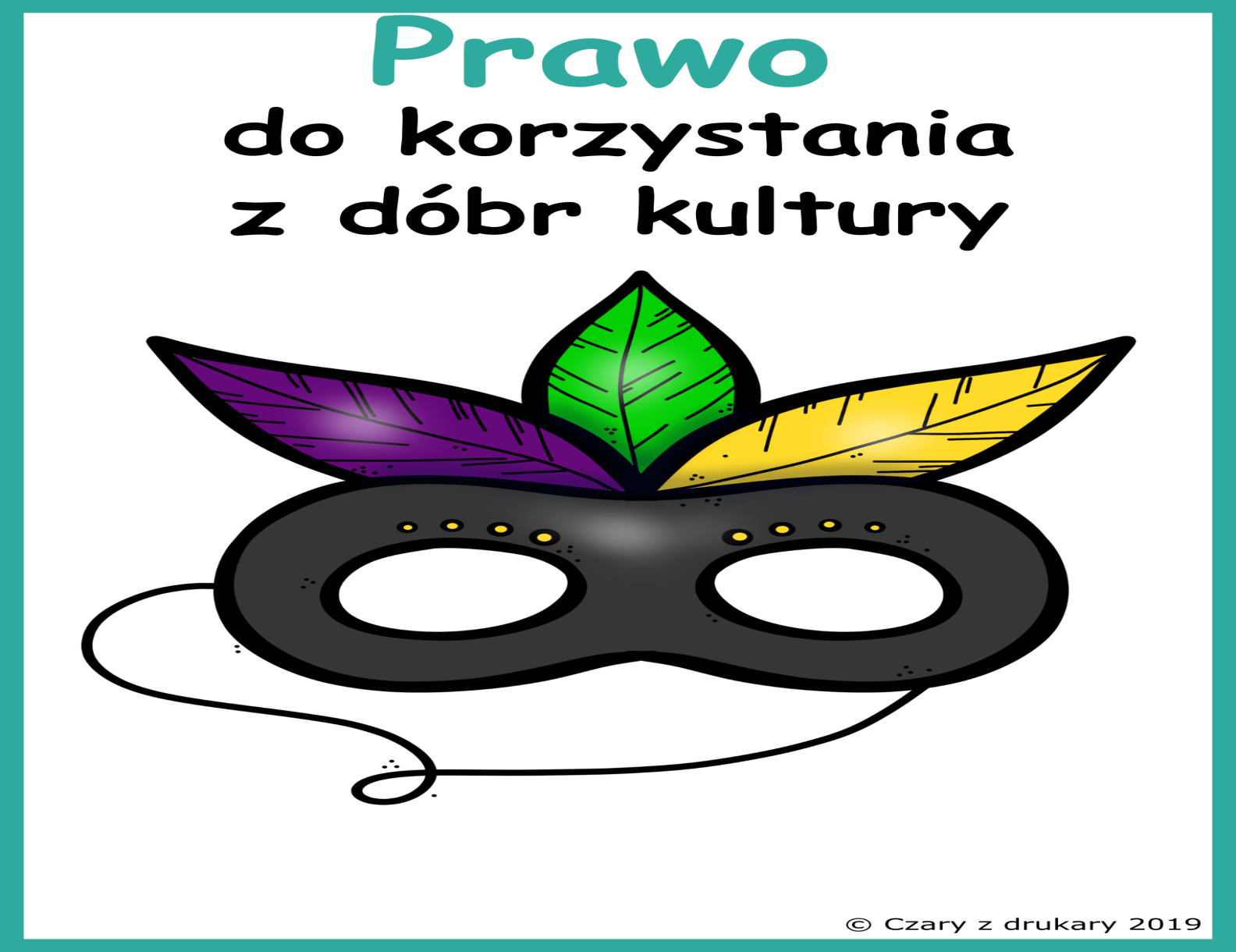 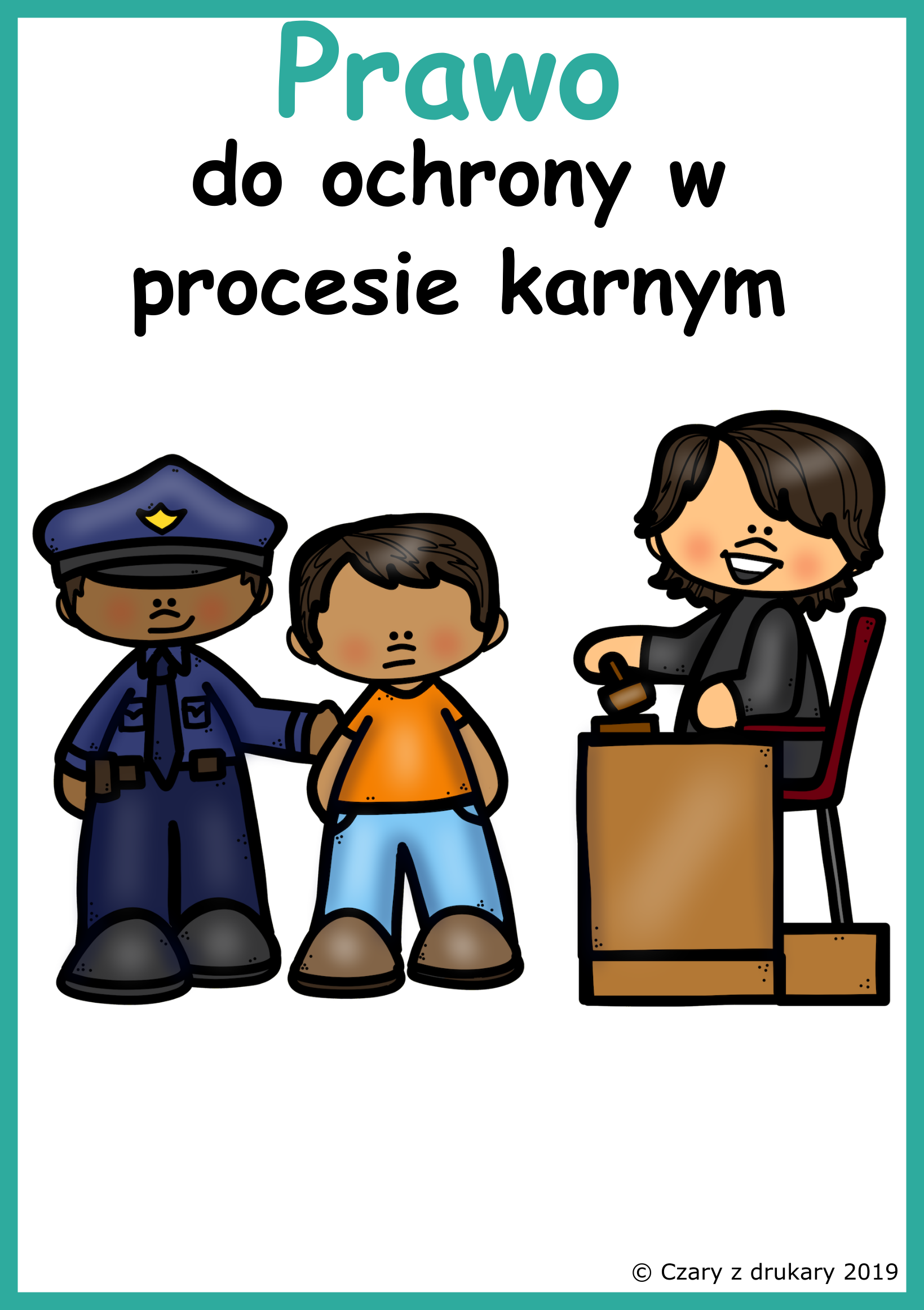 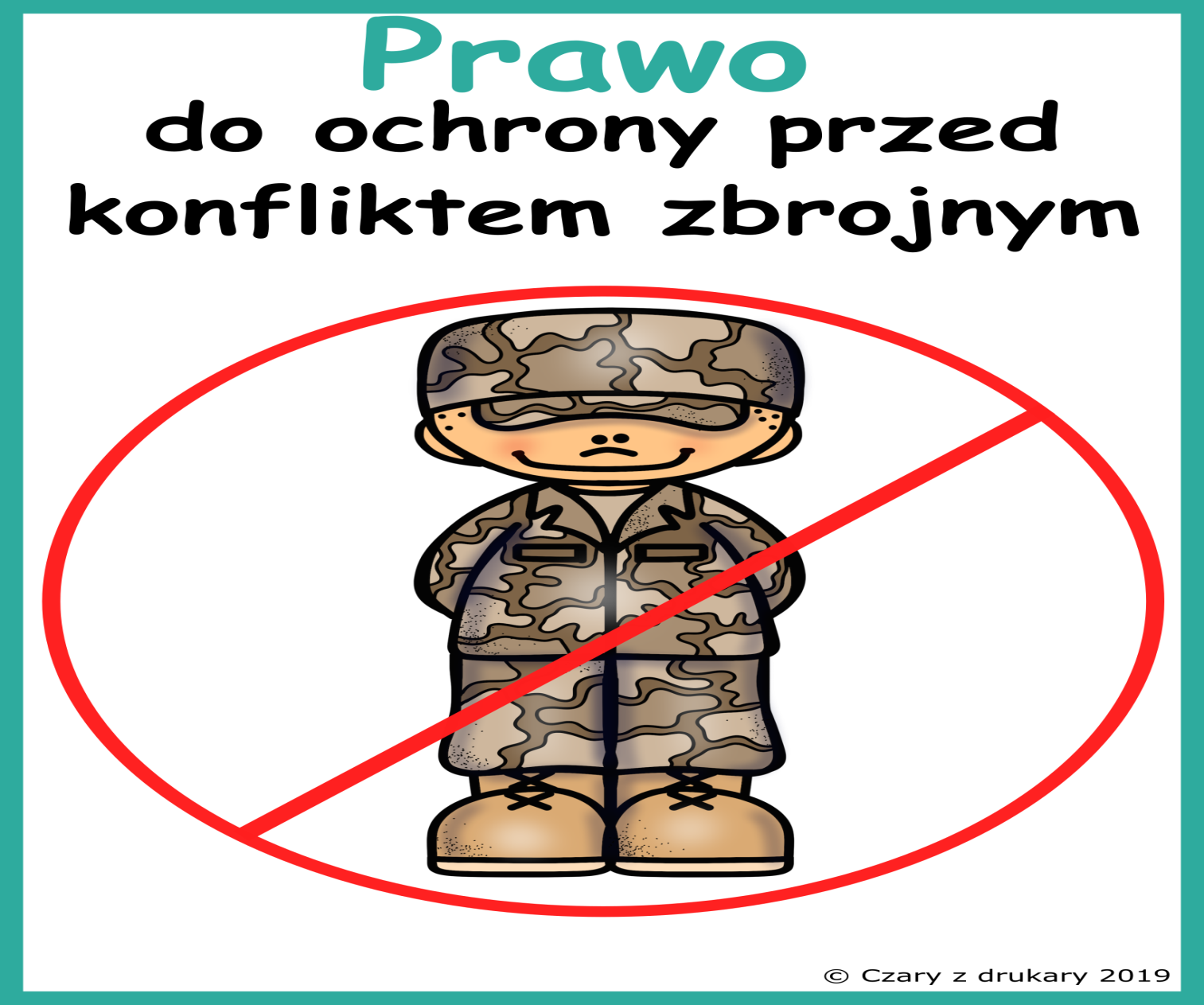 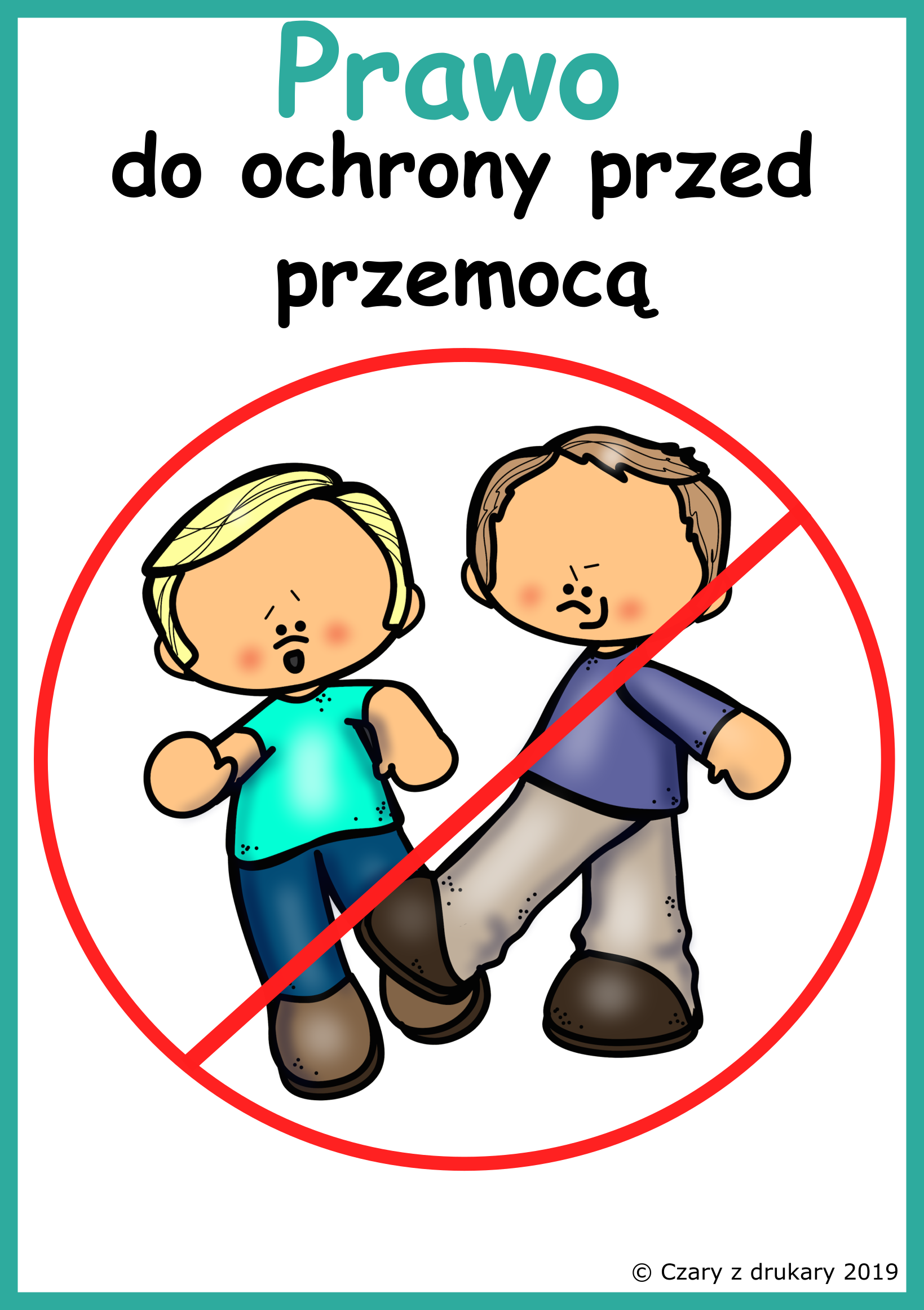 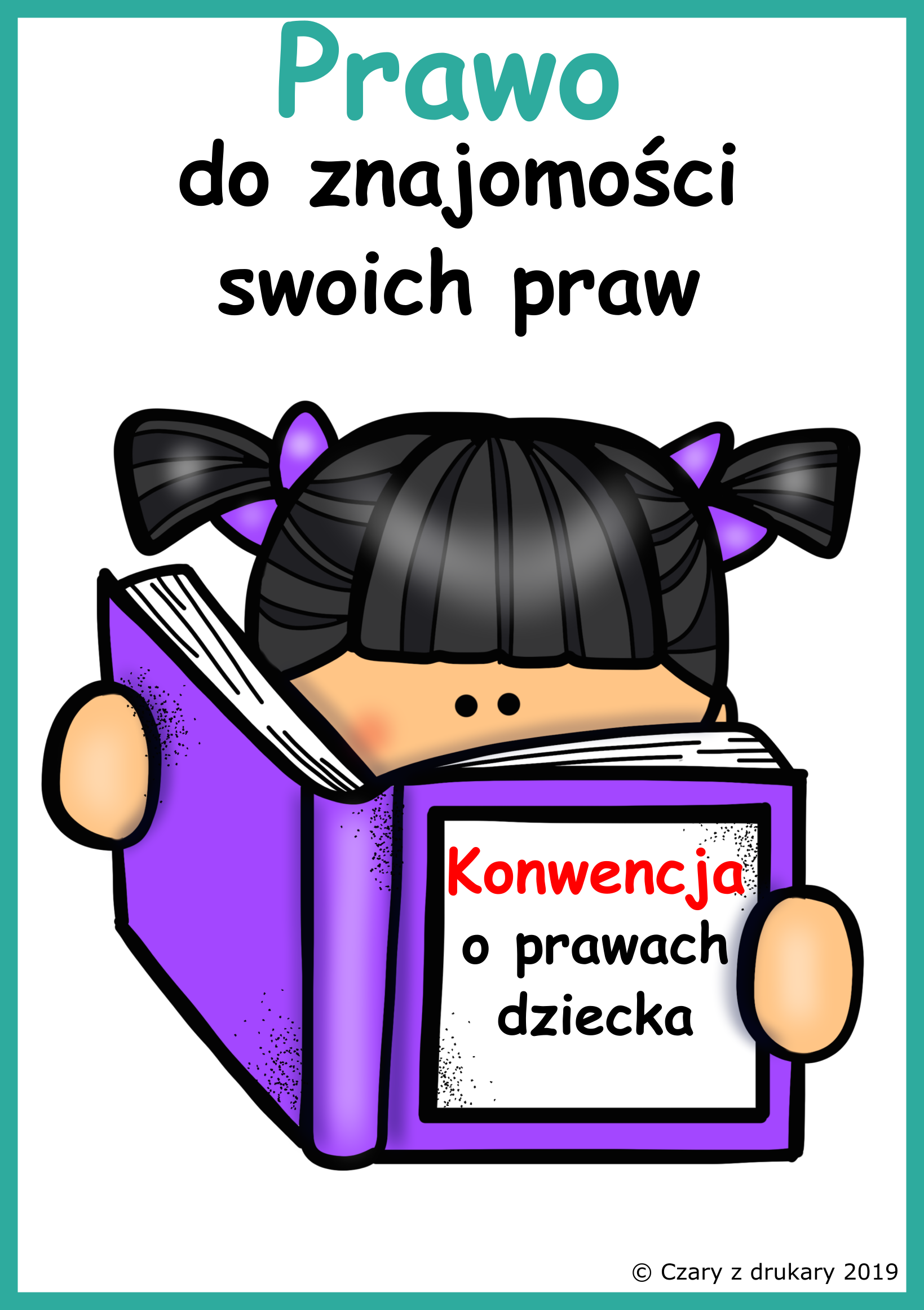